Using the CLASS tool to Improve Instructional Practices in Early Childhood
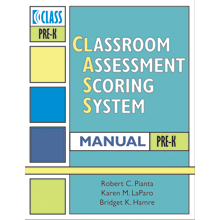 Tracie Dow and Felicia Owo
Agenda
Welcome
Overview of CLASS
Analyzing CLASS data
Lesson planning with the CLASS tool
Objectives
Participants will…

Analyze CLASS data in order to identify the highest leverage action(s) that will improve student learning

Utilize CLASS guiding questions to plan for instruction
[Speaker Notes: for a component of the school day
Create small group/center time plans that increase quality interactions, i.e., higher order thinking questions, conceptual learning activities]
Getting to Know You
Rate your knowledge of the CLASS tool:

1 – I have heard about the CLASS tool
2 – I have been observed with the CLASS tool
3 – I have been trained on the CLASS tool
4 – I use the CLASS tool to lesson plan, coach, or evaluate teachers
Getting to Know You
What is your role?

1 – Teacher
2 – Instructional Coach
3 – Administrator
Overview of the CLASS Tool
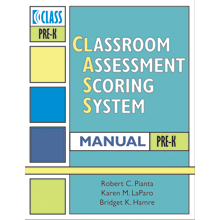 What is the CLASS?
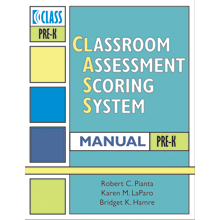 The Classroom Assessment Scoring System© (CLASS)          is a research-based observation tool used to help teachers and schools improve the quality 
of classroom interactions.
[Speaker Notes: Additional thoughts:

The CLASS was developed by a team of researchers at the University of Virginia with the purpose of assessing classroom quality. 
It helps observers structure observations by providing a common lens for observing classrooms (the CLASS lens).
The CLASS also provides a common language when discussing effective teaching.]
A Research-Proven Measure
Created and studied by researches at the University of Virginia, the CLASS measure is 

 Reliable – Trained observers will see the same things across different settings.
Valid – CLASS scores reflect the interactions that matter for students’ social and academic development.
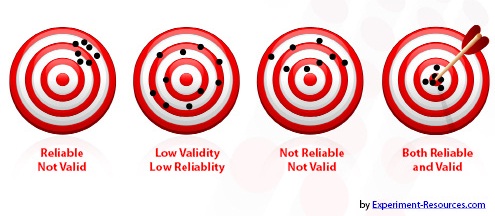 [Speaker Notes: Columbia University research on validity]
What is the CLASS?
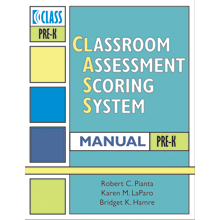 CLASS observations are conducted       in 6 cycles.

A cycle consists of:
 one 20-minute observation period
 one 10-minute recording period
[Speaker Notes: Total of 120 minutes – CLASS Reliable Trainers hired by the DCPCS and school administrator & Instructional coaches]
What is the CLASS?
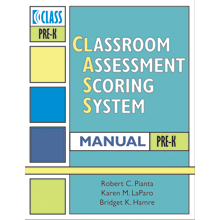 CLASS measures:

The quality of classroom interaction processes

The overall classroom experience based on all adult and child participants
Organization of the CLASS instrument
Classroom Quality
DOMAINS
Emotional 
Support
Classroom Organization
Instructional Support
[Speaker Notes: The CLASS focuses on three broad domains of effective interactions that characterize children’s classroom experiences. 

Each domain is comprised of multiple dimensions of effective interactions known to contribute to children’s success in school … we will look at each domain in detail in later slides.]
CLASS-AT-A-GLANCE
Domains
Emotional 
Support
Classroom Organization
Instructional Support
Positive relationships among teachers and children, teachers’ abilities to support social and emotional functioning in the classroom
Well-managed classrooms that provide children with frequent, engaging learning activities
Interactions that teach children to think, provide ongoing feedback and support, and facilitate language development
Each domain includes Dimensions, Indicators and Behavioral Markers
that focus on various aspects of adult-child interactions.
[Speaker Notes: The CLASS focuses on three broad domains of effective interactions that characterize children’s classroom experiences. 
At the broadest level there are three domains that contribute to the CLASS definition of classroom quality:  Emotional, Organizational, and Instructional Support.]
CLASS-AT-A-GLANCE
[Speaker Notes: Give participants a few moments to check their group work]
Example
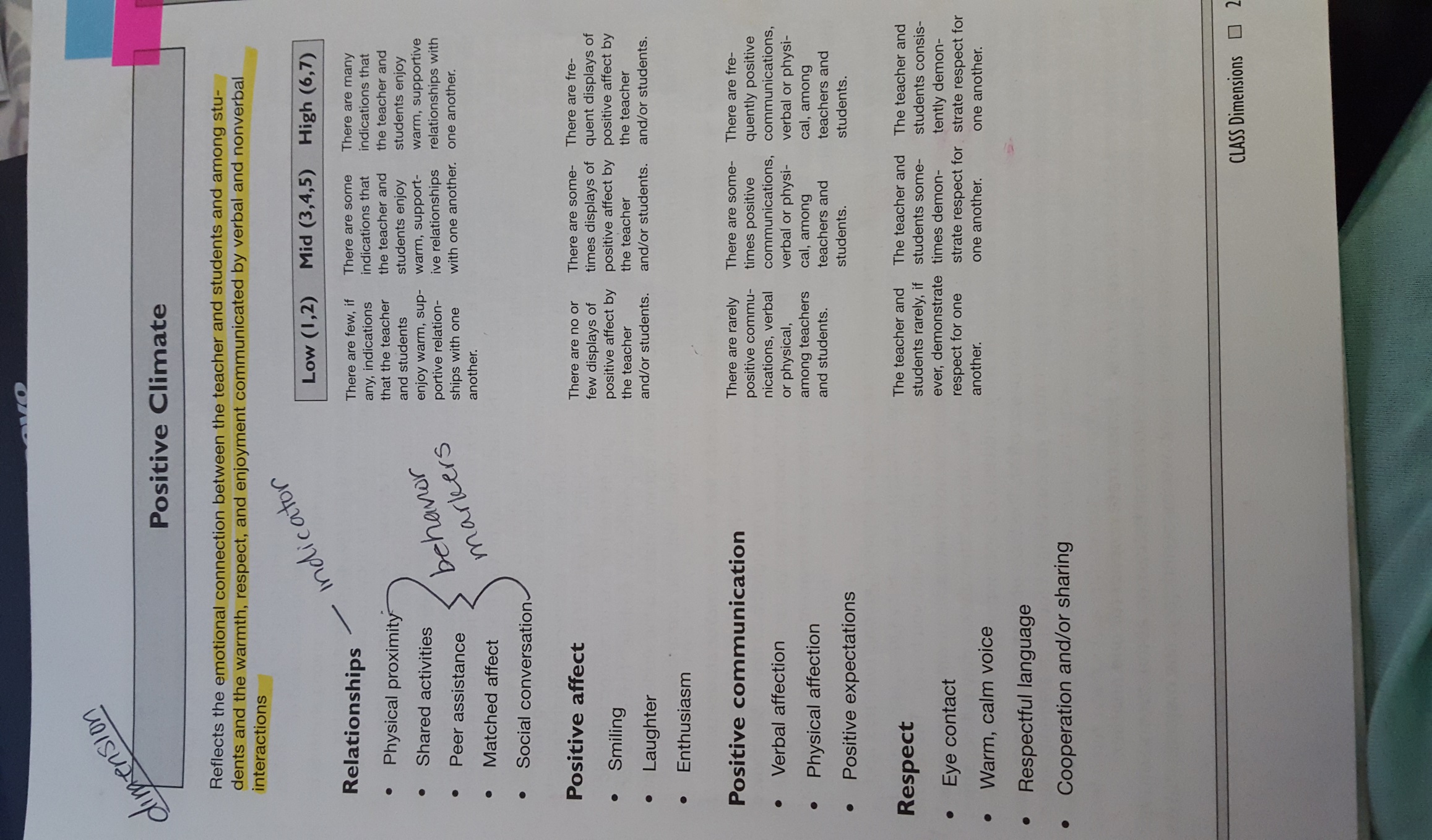 Domain: Emotional Support
Dimension: Positive Climate
EMOTIONAL SUPPORT
How teachers help students develop:

Warm, supportive relationships with teachers and peers
Enjoyment of and excitement about learning 

Feelings of comfort in the classroom

Appropriate levels of autonomy
[Speaker Notes: Review each of the dimensions and ask participants to follow along in their Dimensions Guide:

Positive Climate
The emotional tone of the classroom and the connection between teachers and students. 

Negative Climate
The absence of Positive Climate. 

Teacher Sensitivity
Awareness of and responsivity to students’ academic and emotional concerns. 

Regard for Student Perspectives
The degree to which teachers’ interactions with students and classroom activities place an emphasis on students’ interests, motivations, and points of view.]
CLASSROOM ORGANIZATION
How teachers help students:
Develop skills to help them regulate their own behavior

Get the most out of each school day

Maintain interest in learning activities
[Speaker Notes: Review each of the dimensions and ask participants to follow along in their Dimensions Guide:

Behavior Management
Teachers ability to use effective methods to prevent and redirect misbehavior. 

Productivity
Teachers’ ability to manage instructional time and routines to maximize time for learning. 

Instructional Learning Formats
How teachers facilitate activities and provide interesting materials so that students are engaged and learning opportunities are maximized.]
INSTRUCTIONAL SUPPORT
How teachers help students:
Learn to solve problems and think creatively

Get individualized feedback about their learning

Develop more complex language
[Speaker Notes: Review each of the dimensions and ask participants to follow along in their Dimensions Guide:

Concept Development 
How teachers promote students’ higher-order thinking skills in contrast to a focus on rote instruction. 

Quality of Feedback            
How teachers extend students’ learning through their responses to students’ ideas, comments, and work.

Language Modeling            
The extent to which teachers facilitate and encourage students’ language.]
WHAT DOES THIS LOOK IN THE CLASSROOM?
[Speaker Notes: CLASS-AT-A-GLANCE ACTIVITY SHEET
In groups, have participants work together (for 5-7 minutes) to decide which of the descriptions fit within each of the Domains]
CLASS Domains & Dimensions
[Speaker Notes: Give participants a few moments to check their group work]
Analyzing CLASS Data
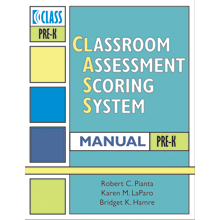 Teacher A Data
Analysis: Perspectives
Goal: Determine the highest leverage focus area
As a teacher, where would you want to push yourself if this was your data?

As a coach or administrator, where would you want to push your teacher?
Analysis: Guiding Questions
Goal: Determine the highest leverage focus area
Areas of Strength?
Areas of Growth?
What patterns do you notice?
What confirms what we already knew?
What challenges what we thought?
What conclusions can be drawn?
Analyzing your DataGuiding Questions
Goal: Determine the highest leverage focus area
Areas of Strength?
Areas of Growth?
What patterns do you notice?
What confirms what we already knew?
What challenges what we thought?
What conclusions can be drawn?
PRACTICE!
Data Analysis Reflections
Why is it important to analyze CLASS data?
What did you find the most challenging?
What were your biggest takeaways?
Lesson Planning
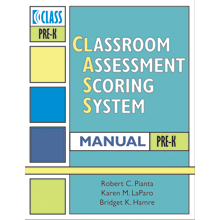 Guiding Questions for Lesson Planning
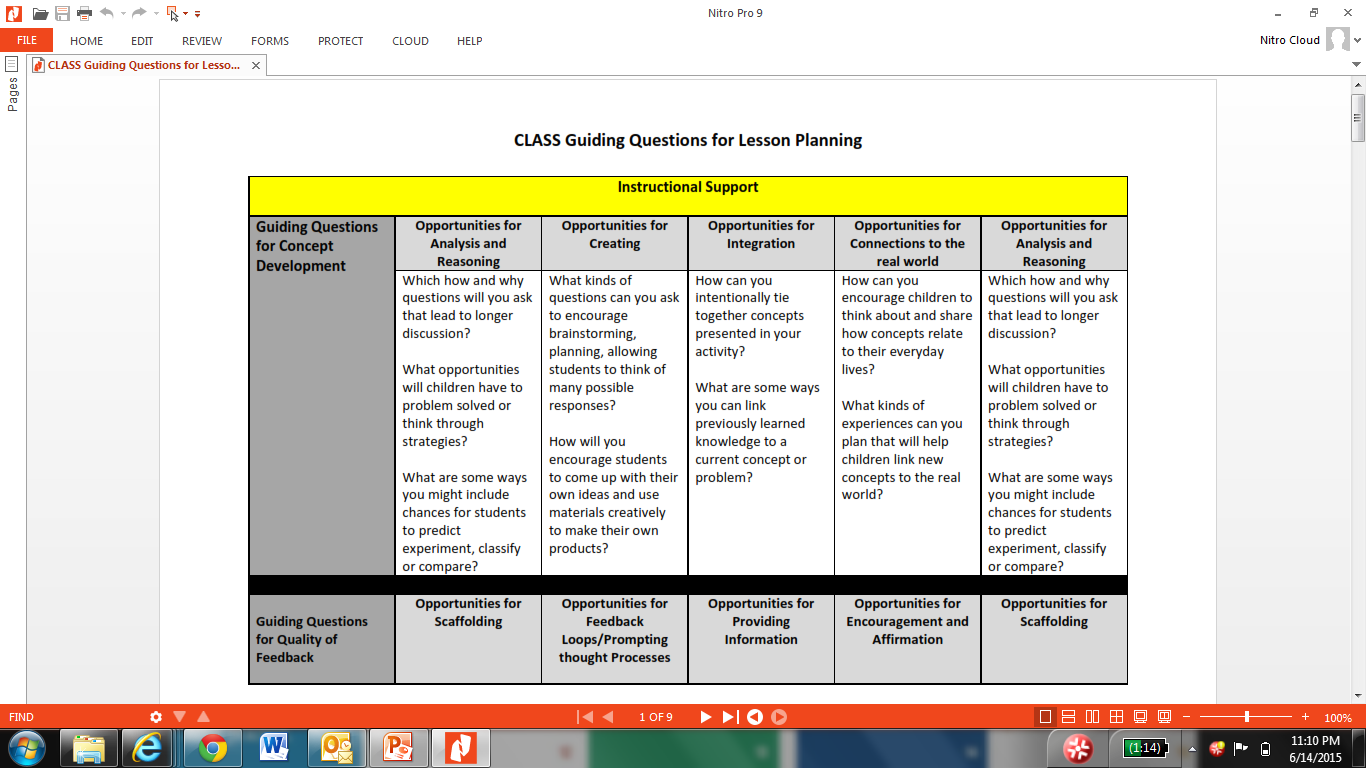 Objectives Recap
Participants will…

Analyze CLASS data in order to identify the highest leverage action(s) that will improve student learning

Utilize CLASS guiding questions to plan for instruction
[Speaker Notes: for a component of the school day
Create small group/center time plans that increase quality interactions, i.e., higher order thinking questions, conceptual learning activities]
CLOSING
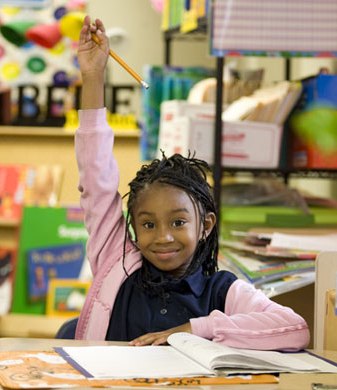 Reflection

Evaluation